I Spy and Read
Next I Spy
Read each word and then click on the matching picture in the box.
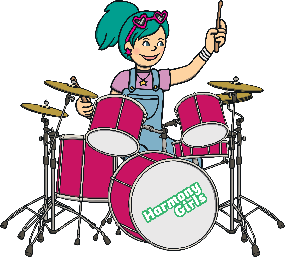 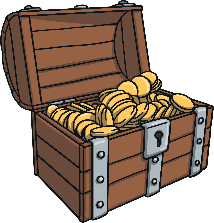 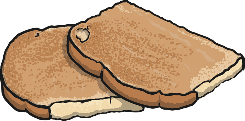 camp
milk
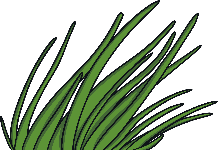 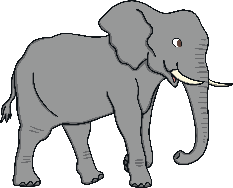 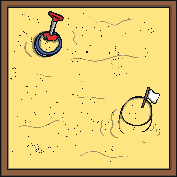 pond
tent
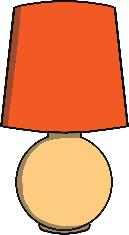 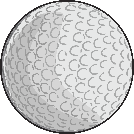 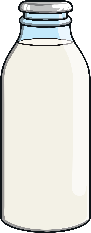 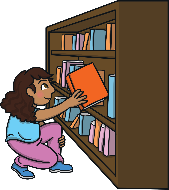 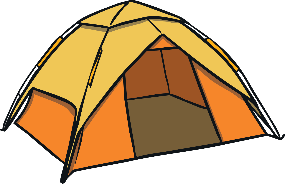 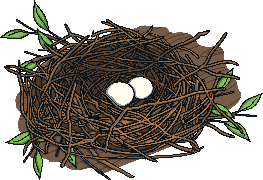 nest
belt
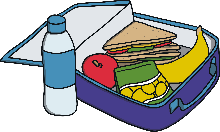 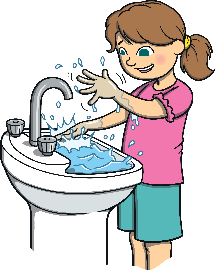 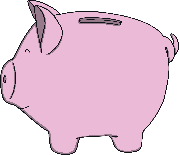 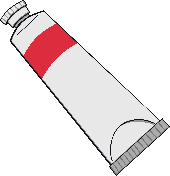 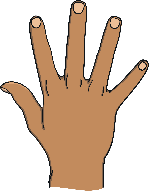 hand
sink
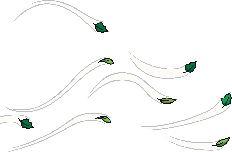 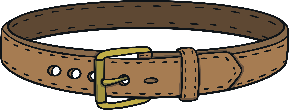 I Spy and Read
Next I Spy
Read each word and then click on the matching picture in the box.
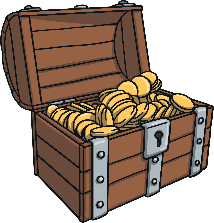 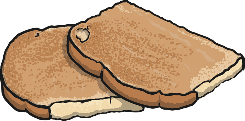 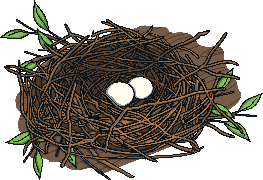 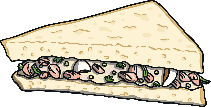 paint
sandpit
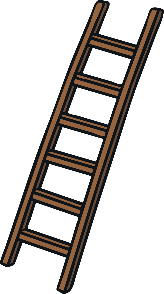 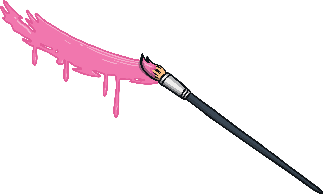 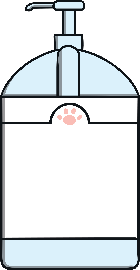 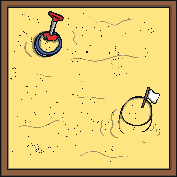 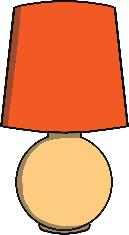 toast
shelf
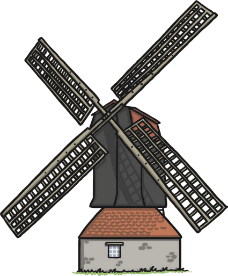 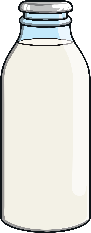 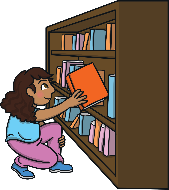 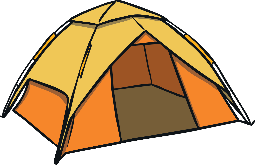 chimp
windmill
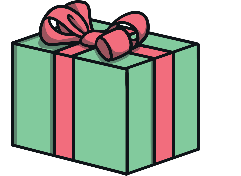 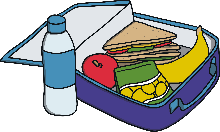 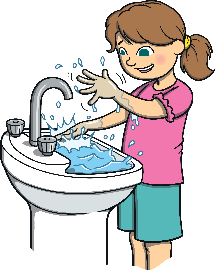 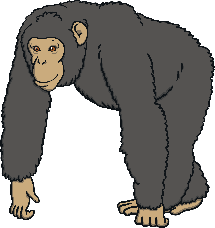 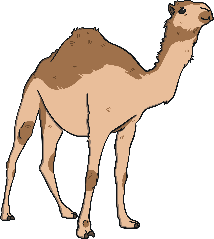 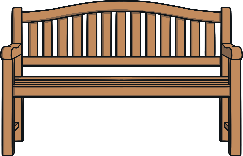 bench
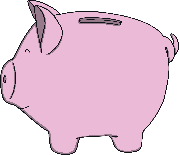 gift
I Spy and Read
Next I Spy
Read each word and then click on the matching picture in the box.
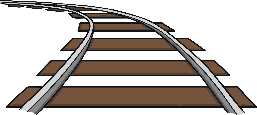 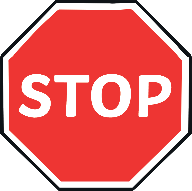 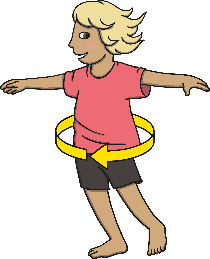 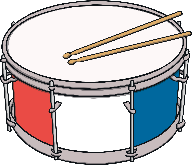 frog
plum
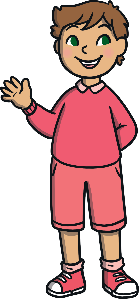 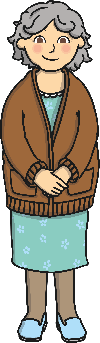 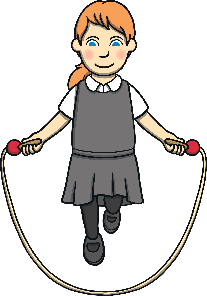 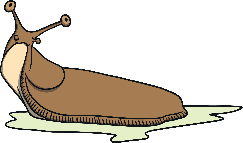 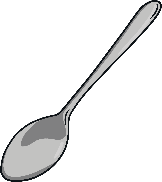 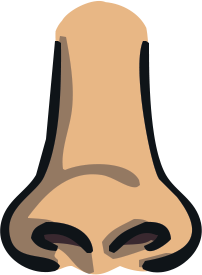 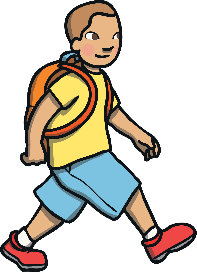 flag
gran
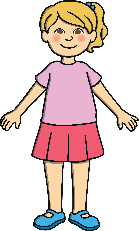 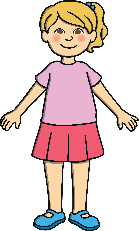 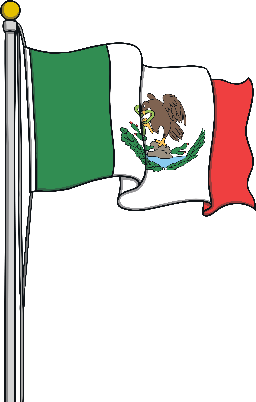 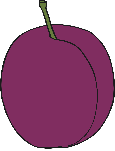 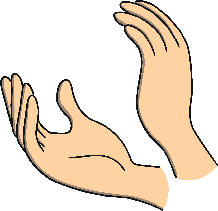 twins
swim
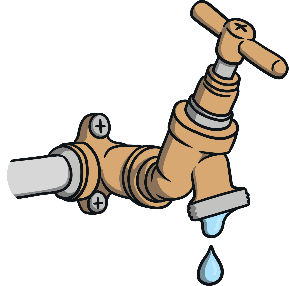 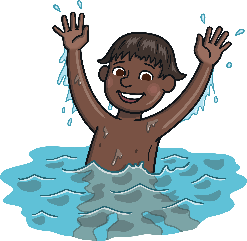 clap
spoon
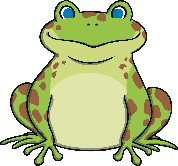 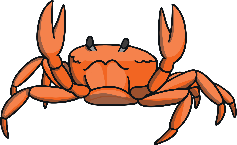 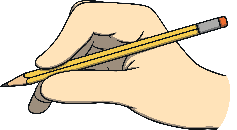 I Spy and Read
Next I Spy
Read each word and then click on the matching picture in the box.
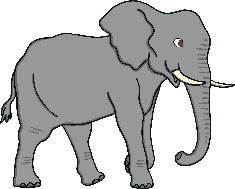 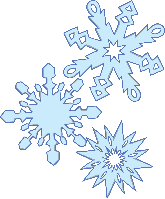 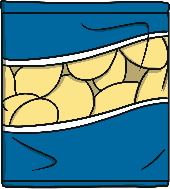 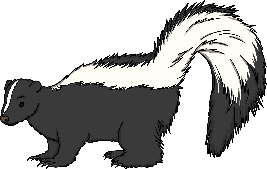 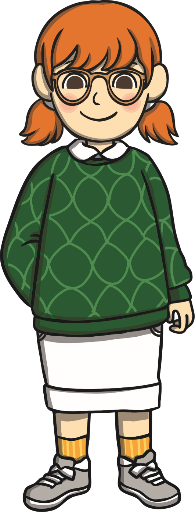 frost
skunk
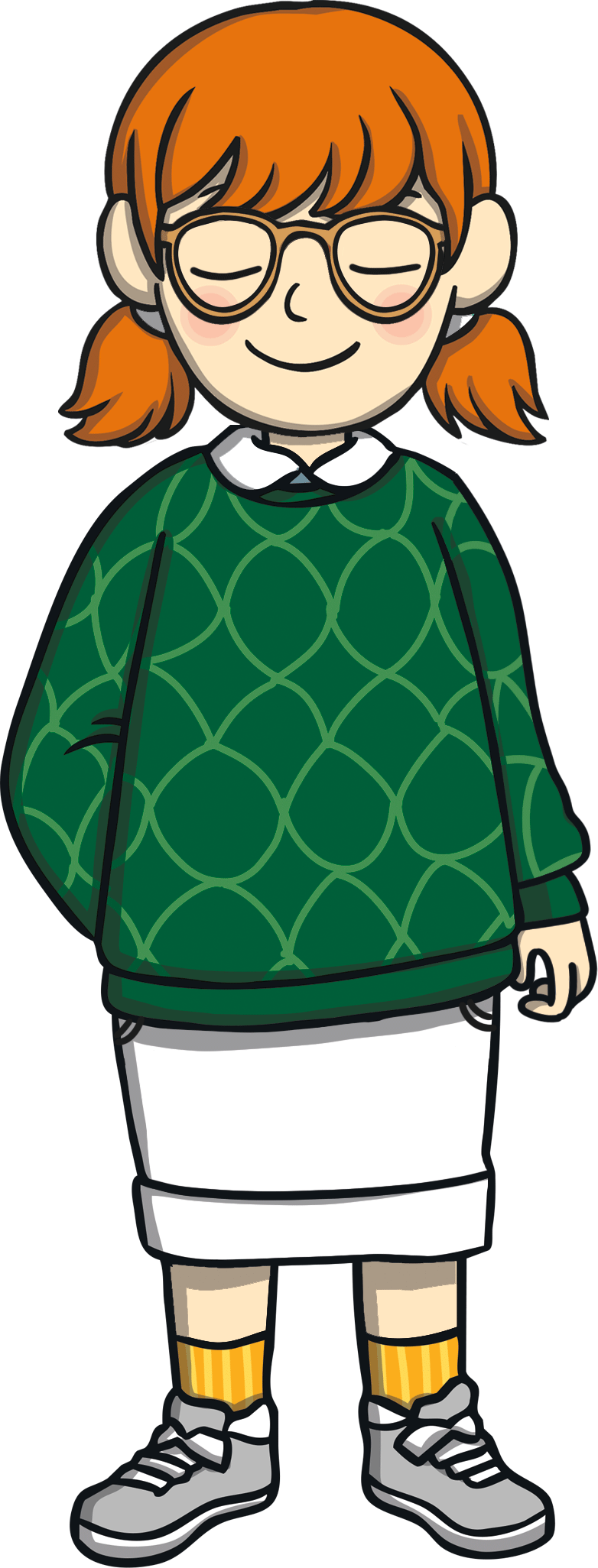 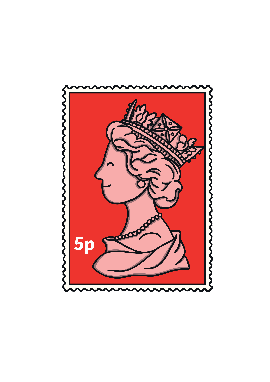 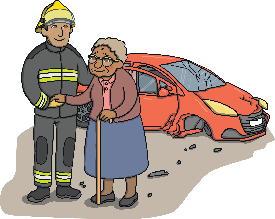 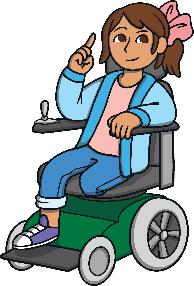 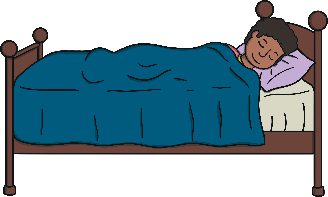 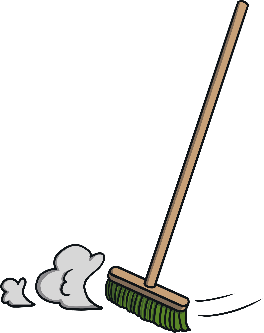 blink
stamp
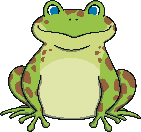 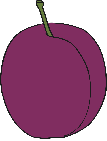 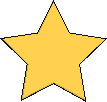 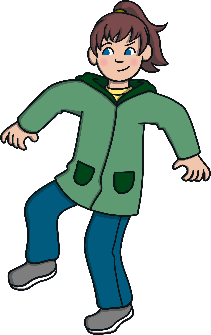 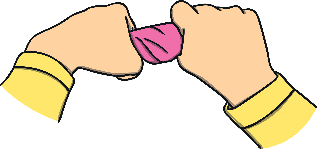 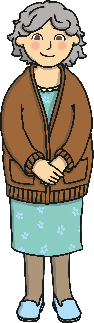 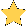 trunk
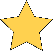 twist
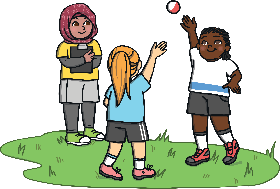 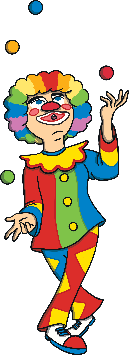 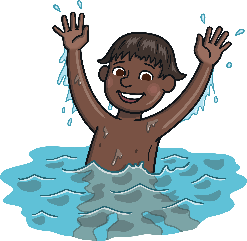 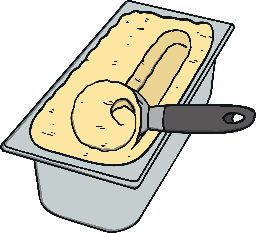 crisps
slept
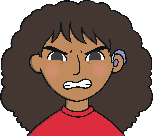 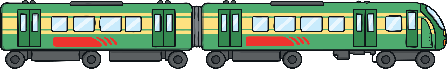 I Spy and Read
Next I Spy
Read each word and then click on the matching picture in the box.
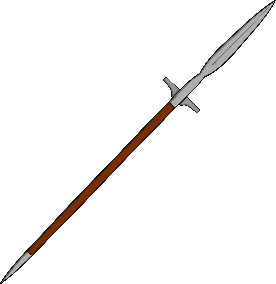 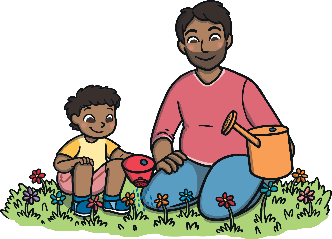 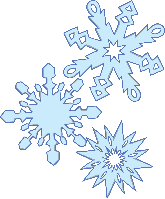 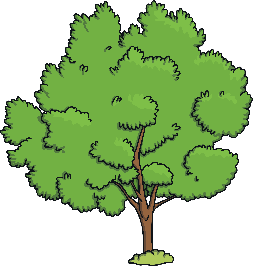 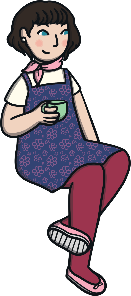 spring
printer
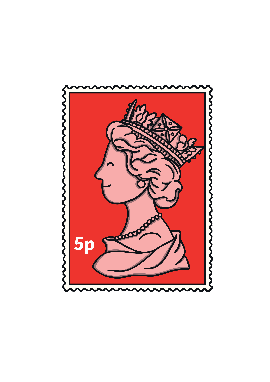 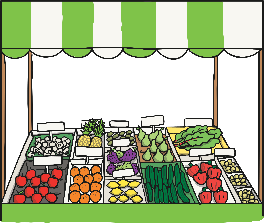 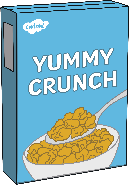 quilt
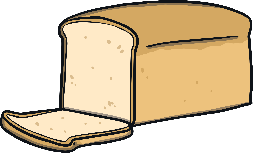 crunch
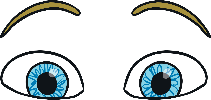 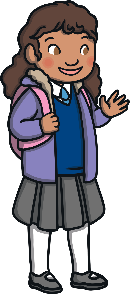 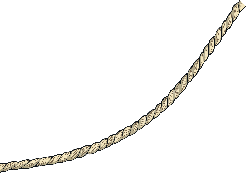 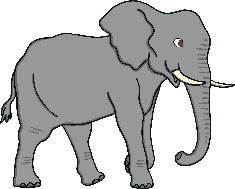 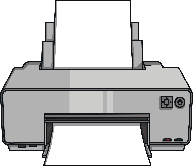 string
splash
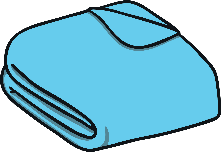 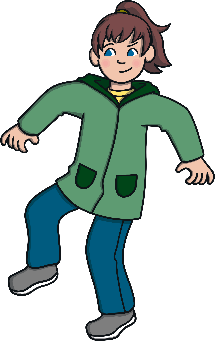 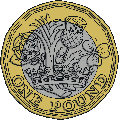 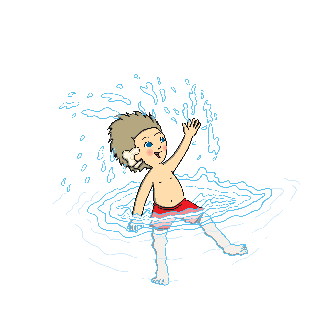 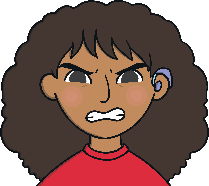 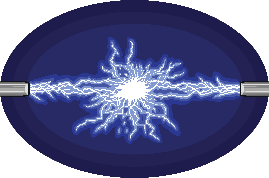 street
scrub
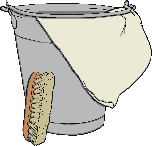